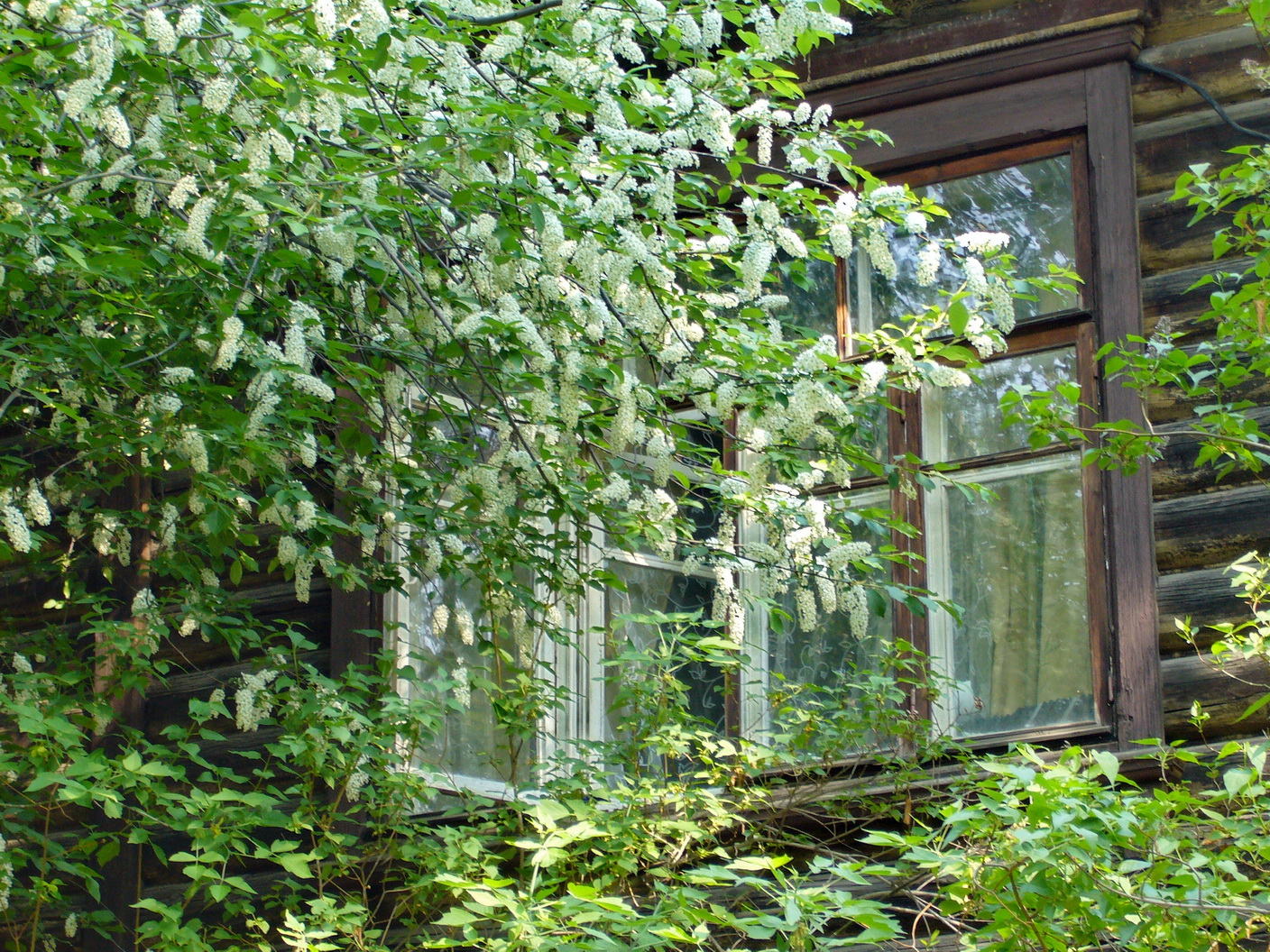 Поиграл немного ветками черемух…
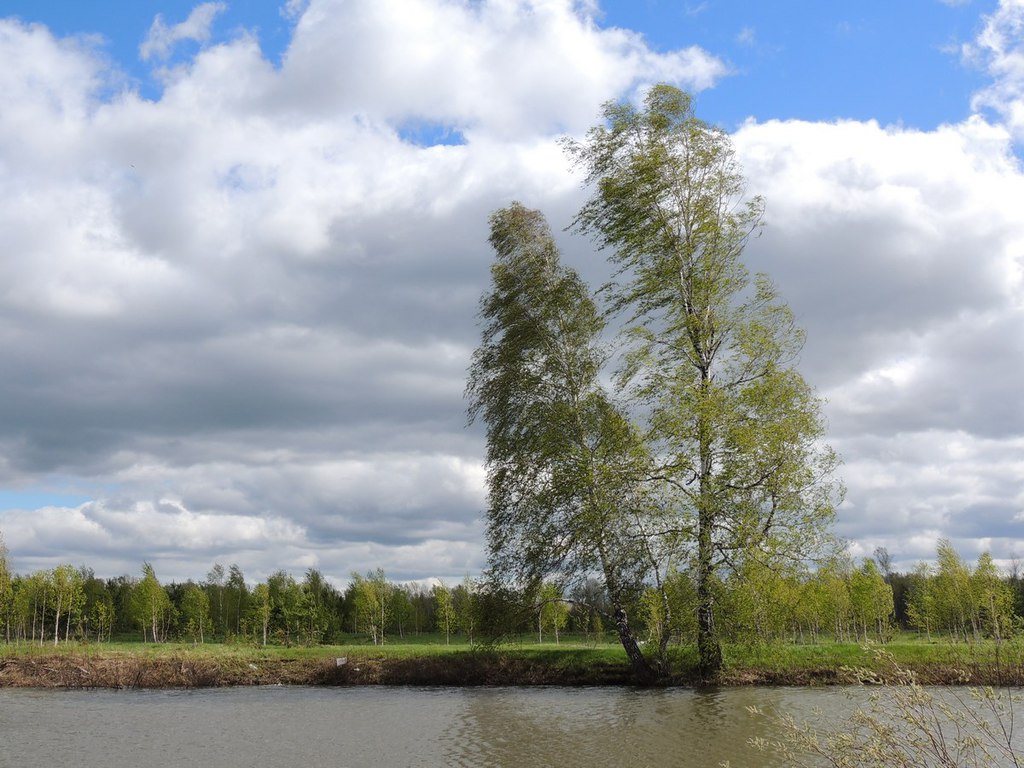 Полетел куда-то
вперегонку с пылью
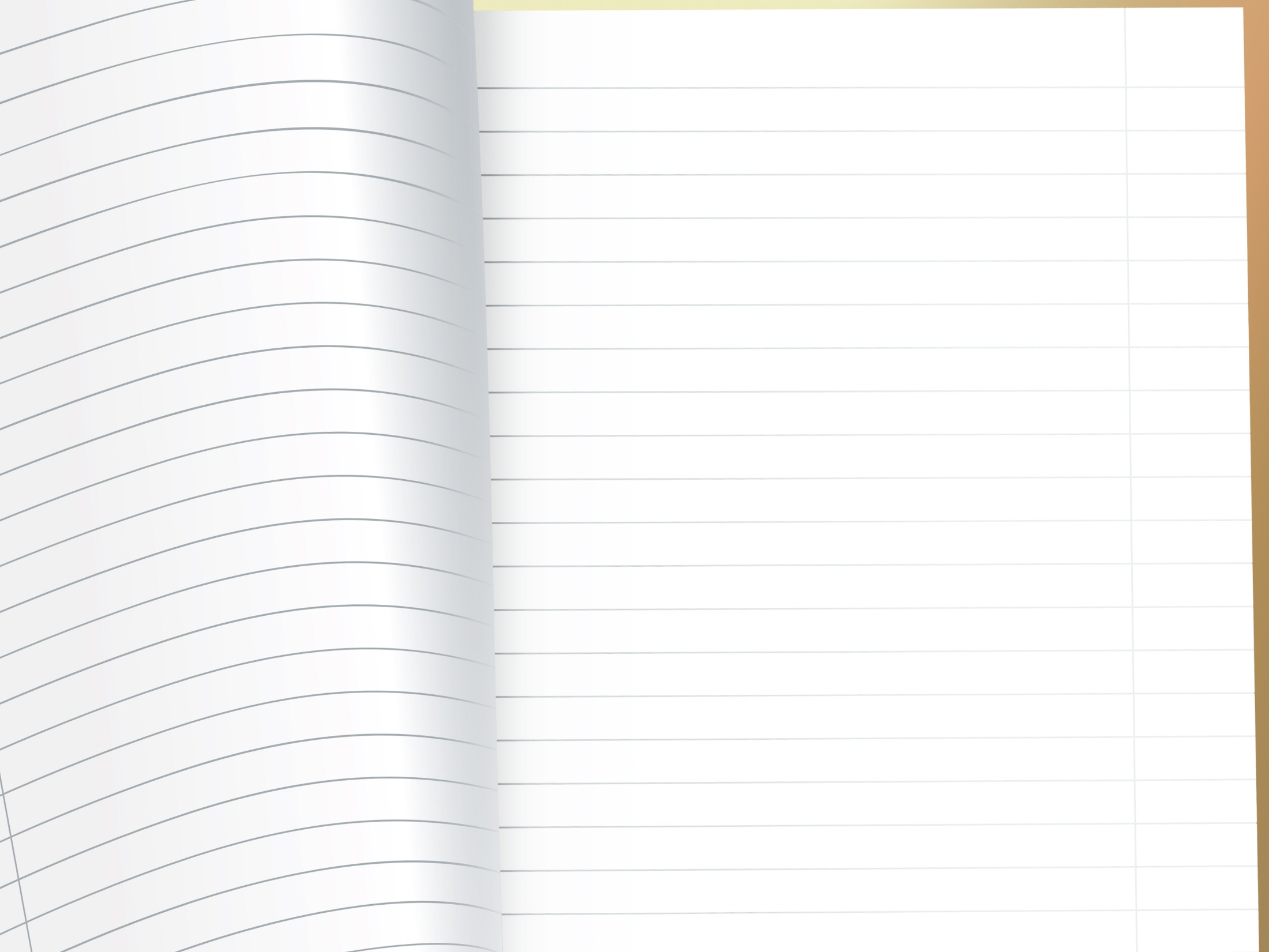 Прошедшее время
 глагола
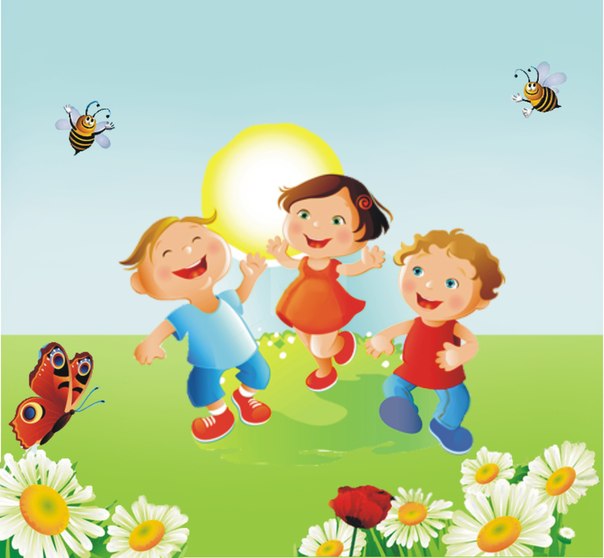 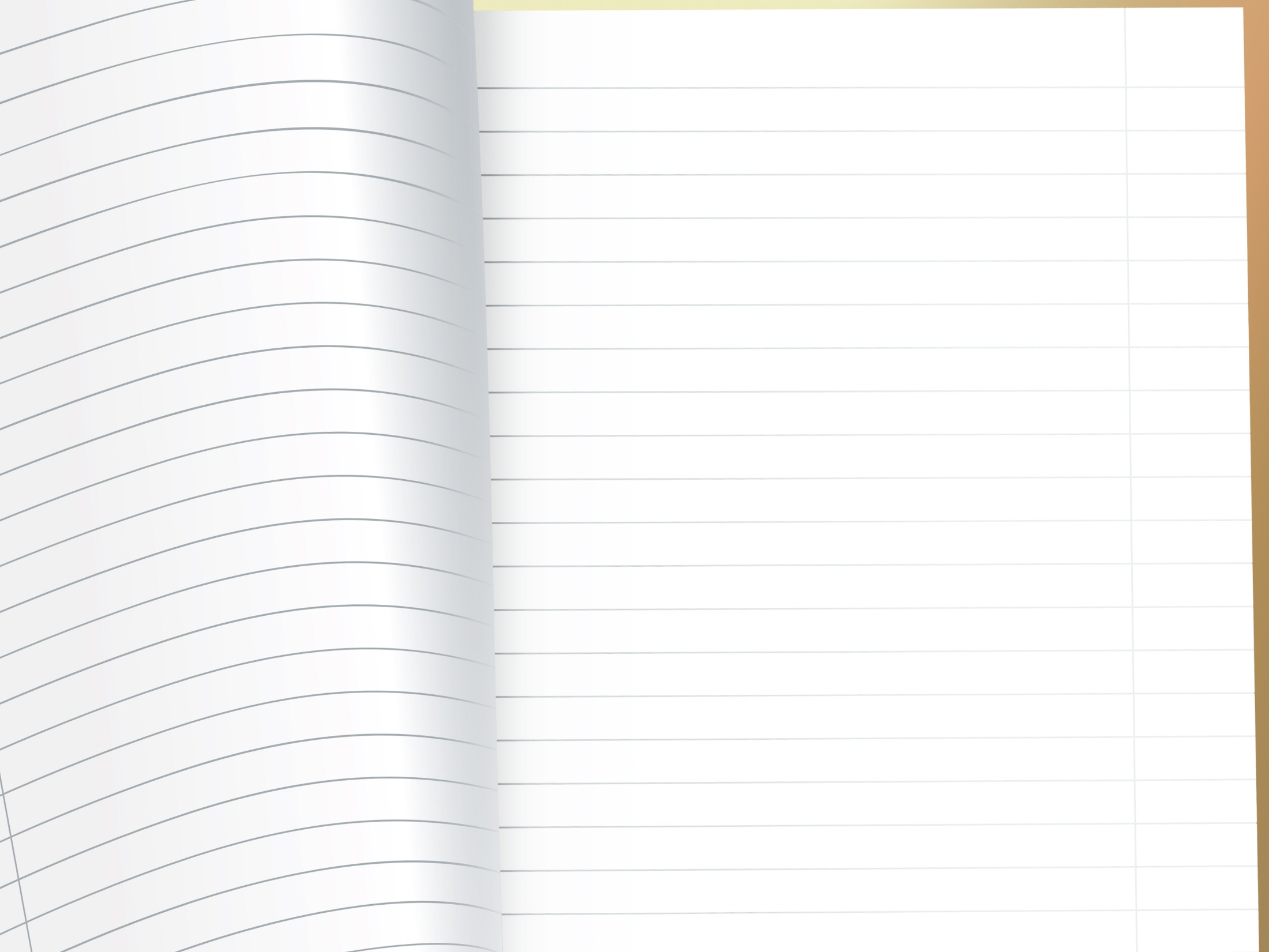 РАБОТАЯ С ТЕКСТОМ, ОБОЗНАЧЬТЕ:
^ - то, что уже известно;
-   - то, что противоречит твоему представлению;
+ - то, что является для тебя интересным и неожиданным;
? – то, что неясно, возникло желание узнать больше.
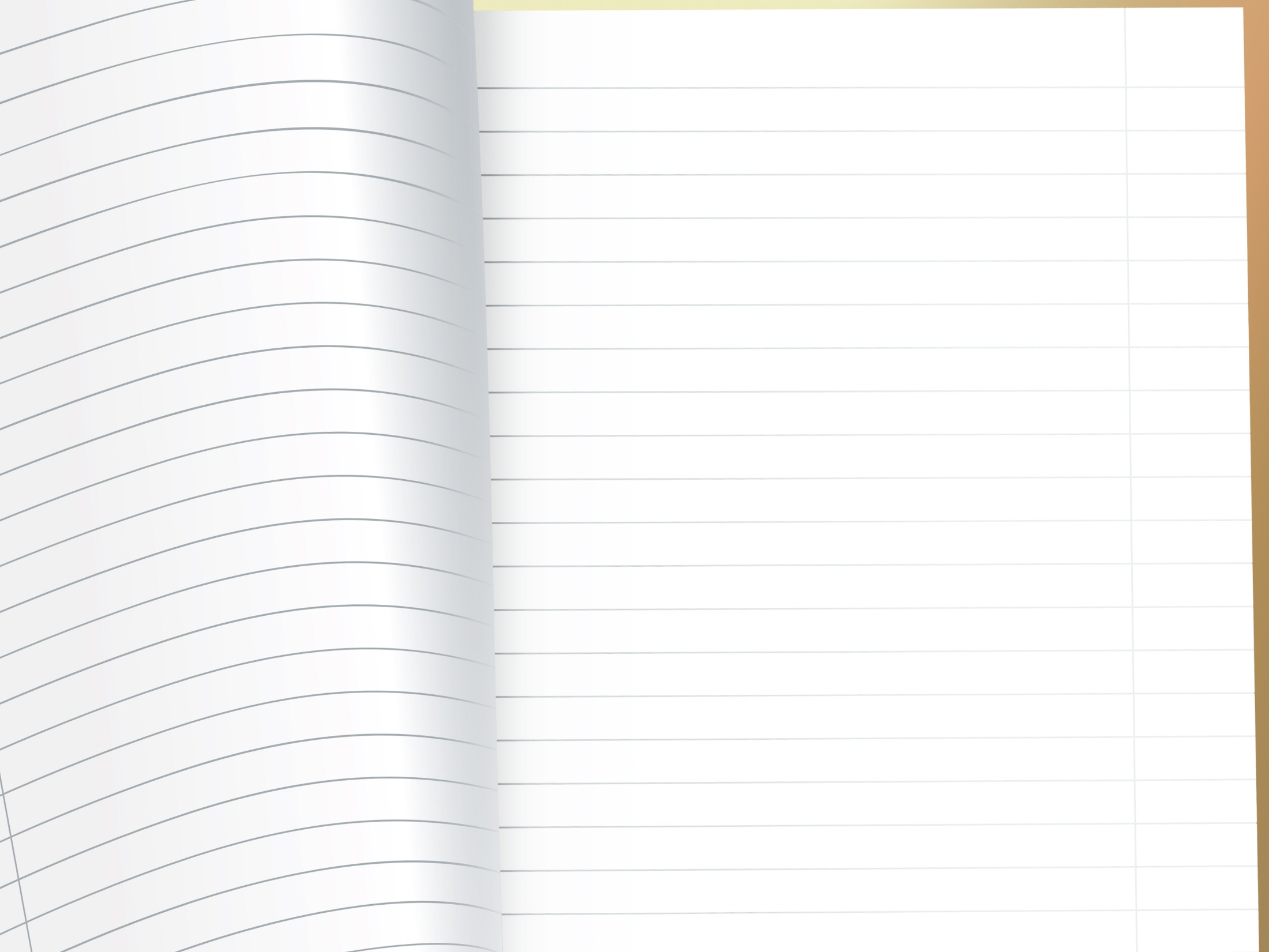 ОЦЕНИТЕ СЕБЯ,ПОСТАВИВ БАЛЛЫ
5 – понял;
4 – понял, но есть вопросы;
3 -  не понял.
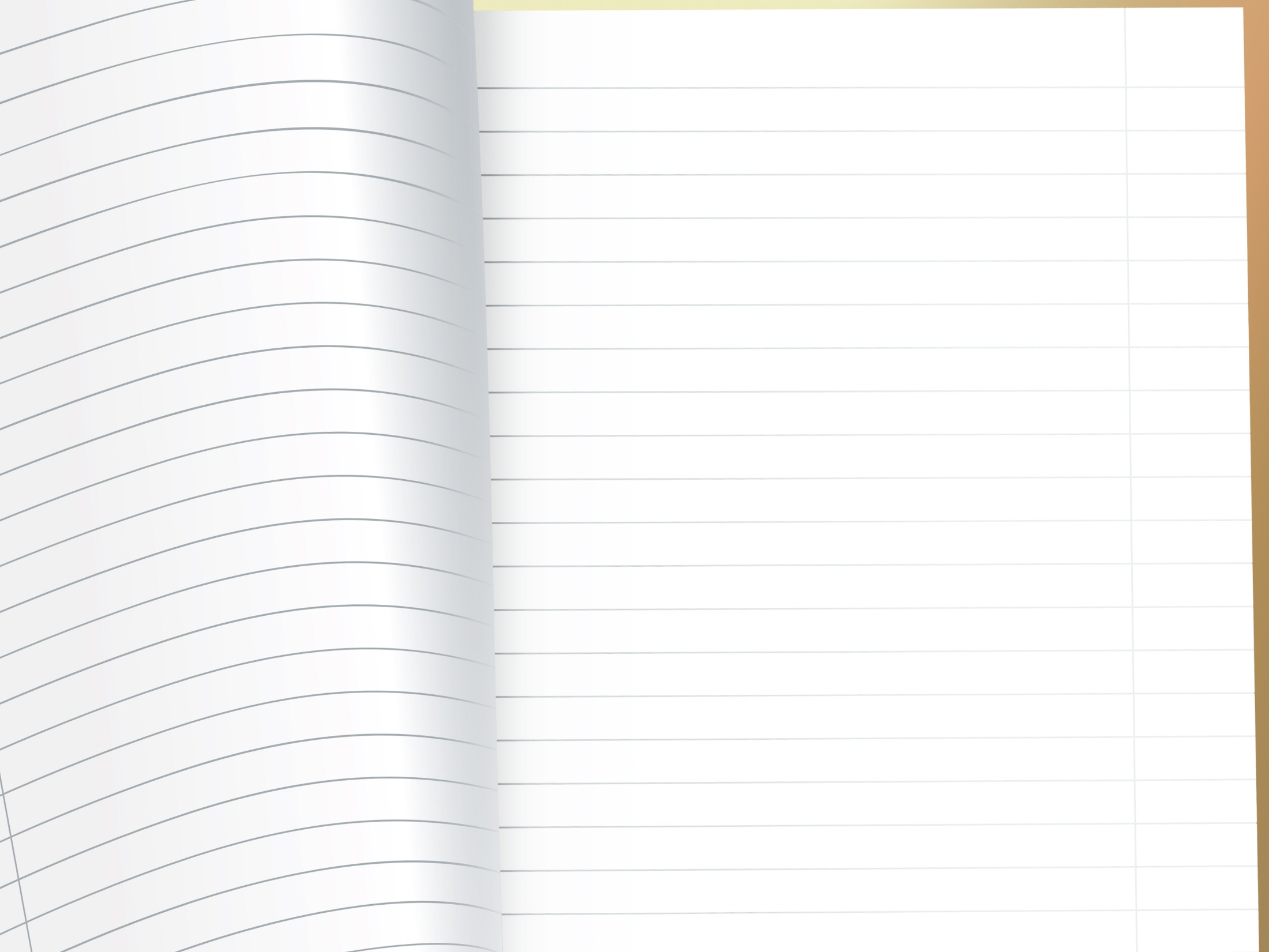 а
(ТЬ)
л
+
+
о
и
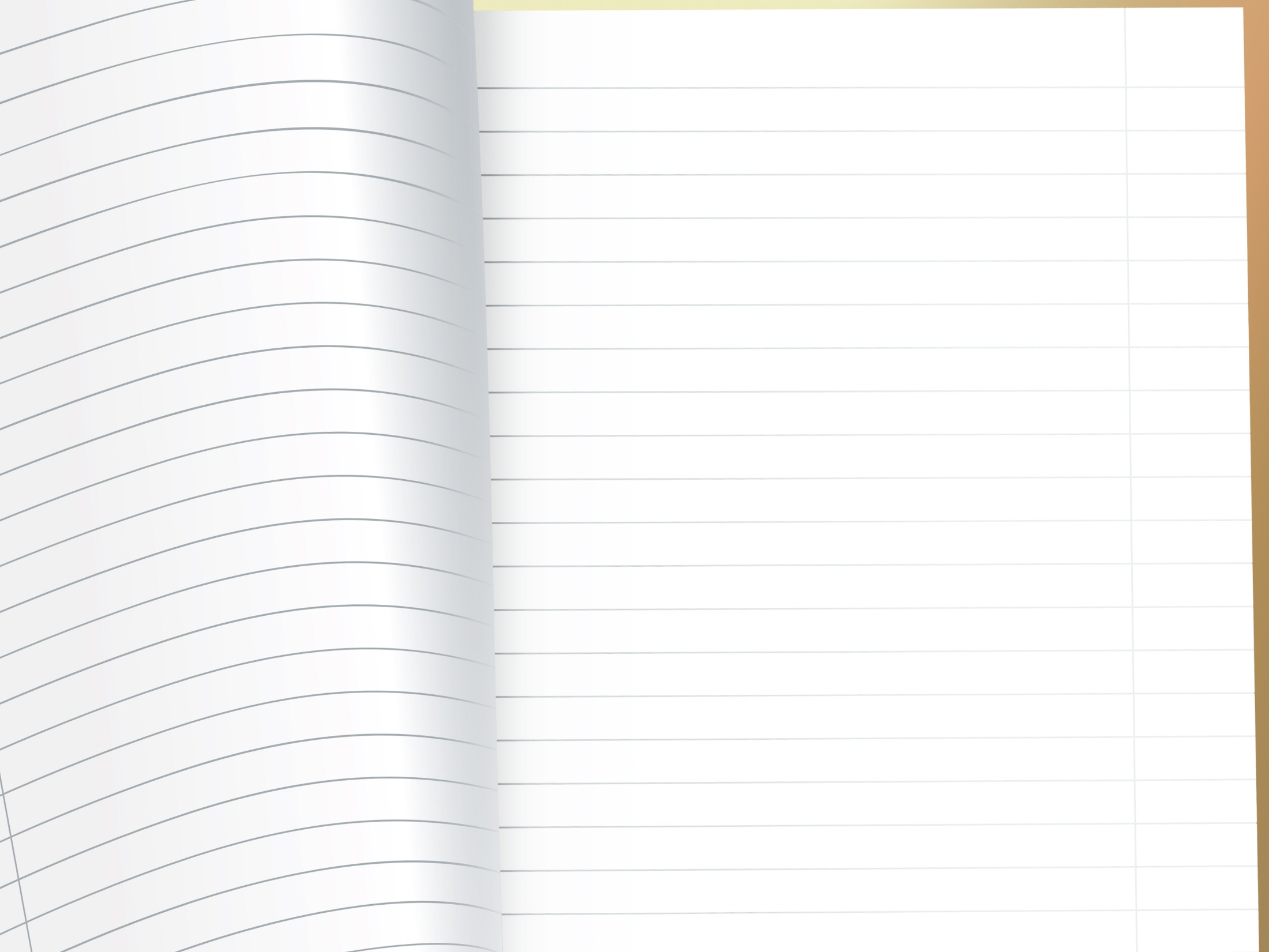 Задание
Образуйте от данных глаголов формы прошедшего времени ед.ч. мужского и женского рода. Обозначьте суффиксы и окончания.
Вариант 1
Сеять
Увидеть
Вариант 2
Веять
Клеить
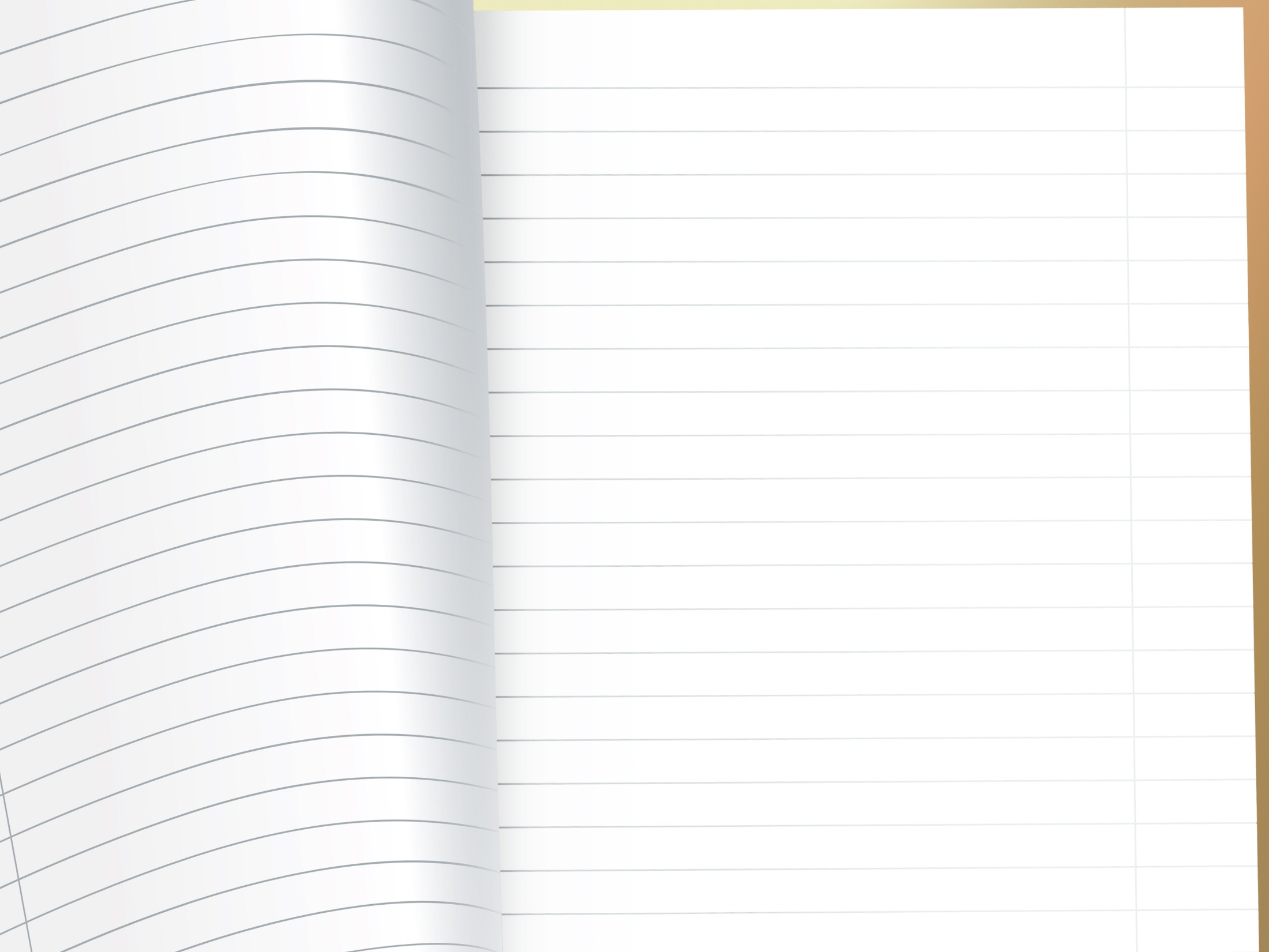 Проверь себя
Вариант 1
Сеял    - сеяла
Увидел    - увидела
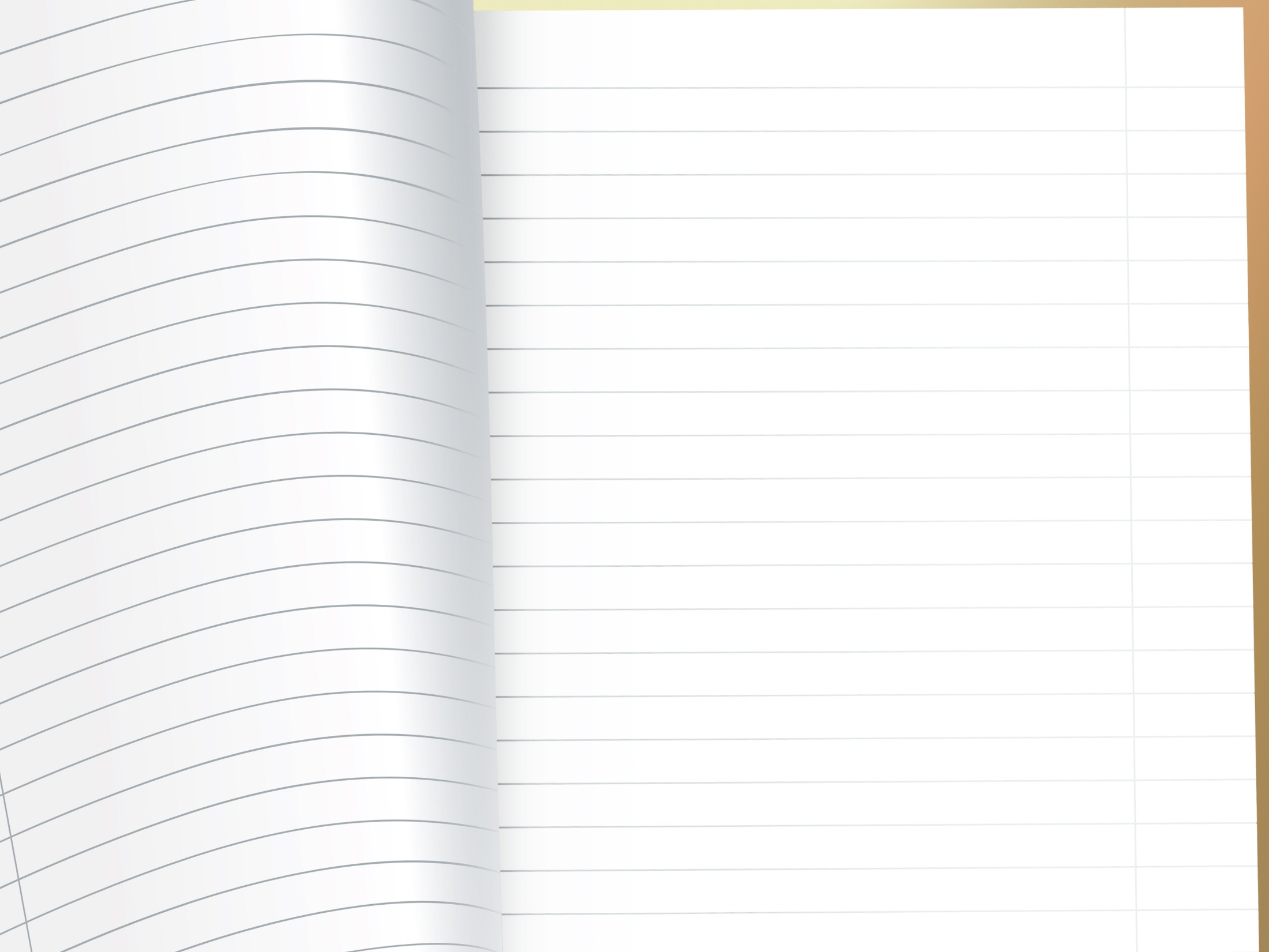 Проверь себя
Вариант 2
Веял    - веяла
Клеил    - клеила
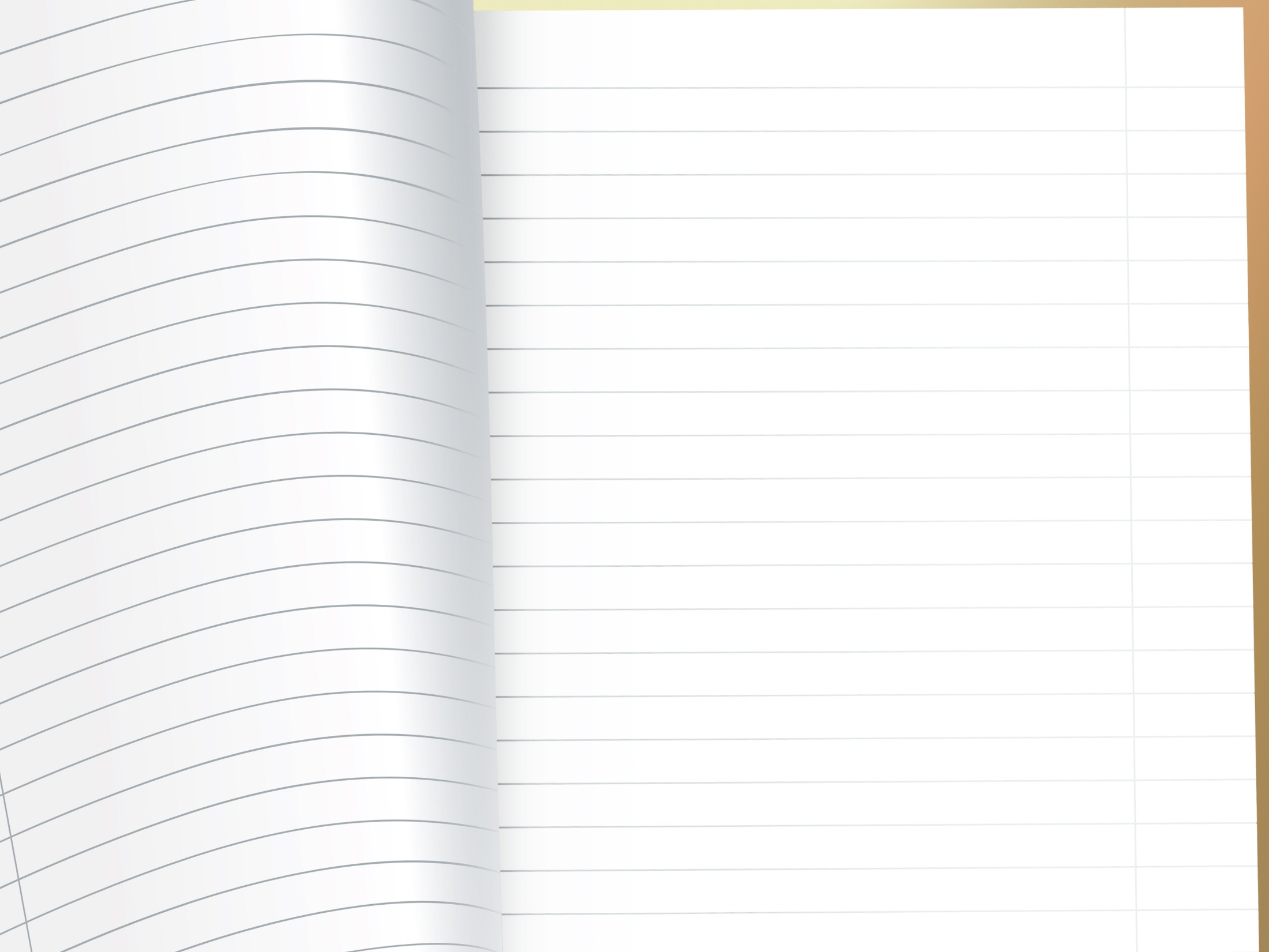 ОЦЕНИТЕ СЕБЯ,ПОСТАВИВ БАЛЛЫ
5 – все верно;
4 – допущена 1 ошибка;
3 -  допущено 2 ошибки;
- 3 и более ошибки.
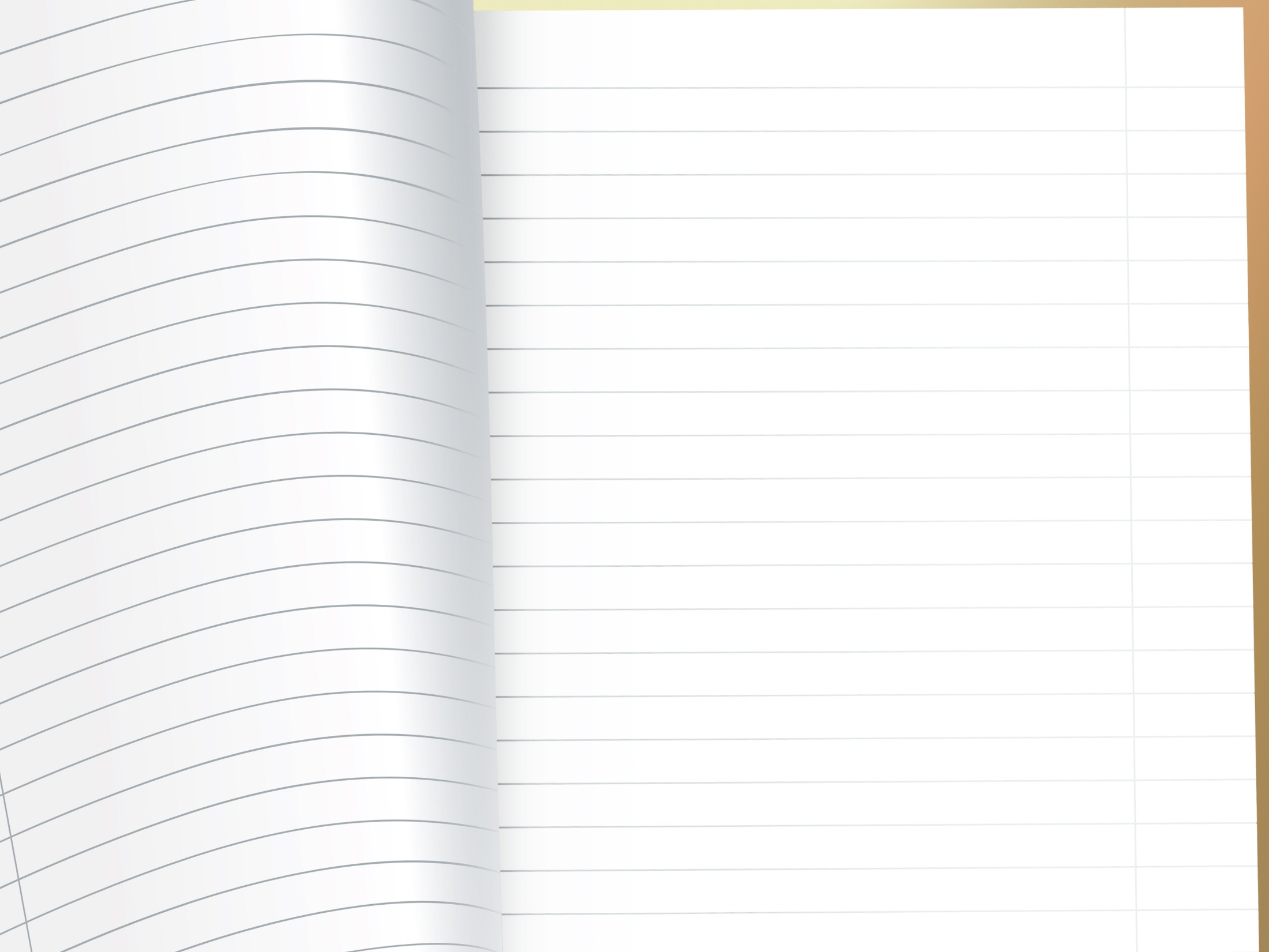 Говори правильно
понял – поняла
создал – создала
начал – начала
начался - началась
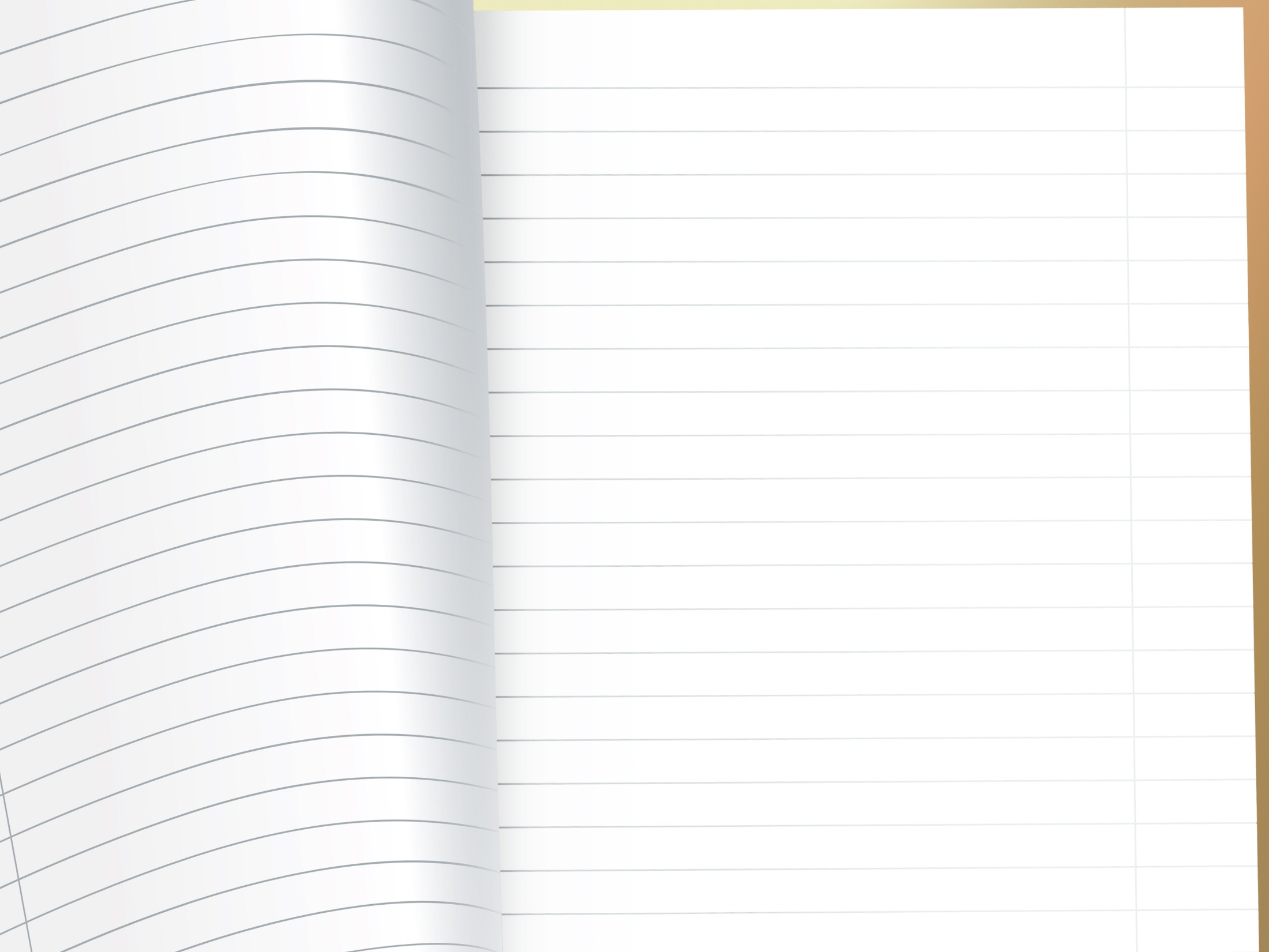 ПРОВЕРЬ СЕБЯ
Неверно
Верно
Верно
Неверно


Верно
Верно
Неверно
Неверно
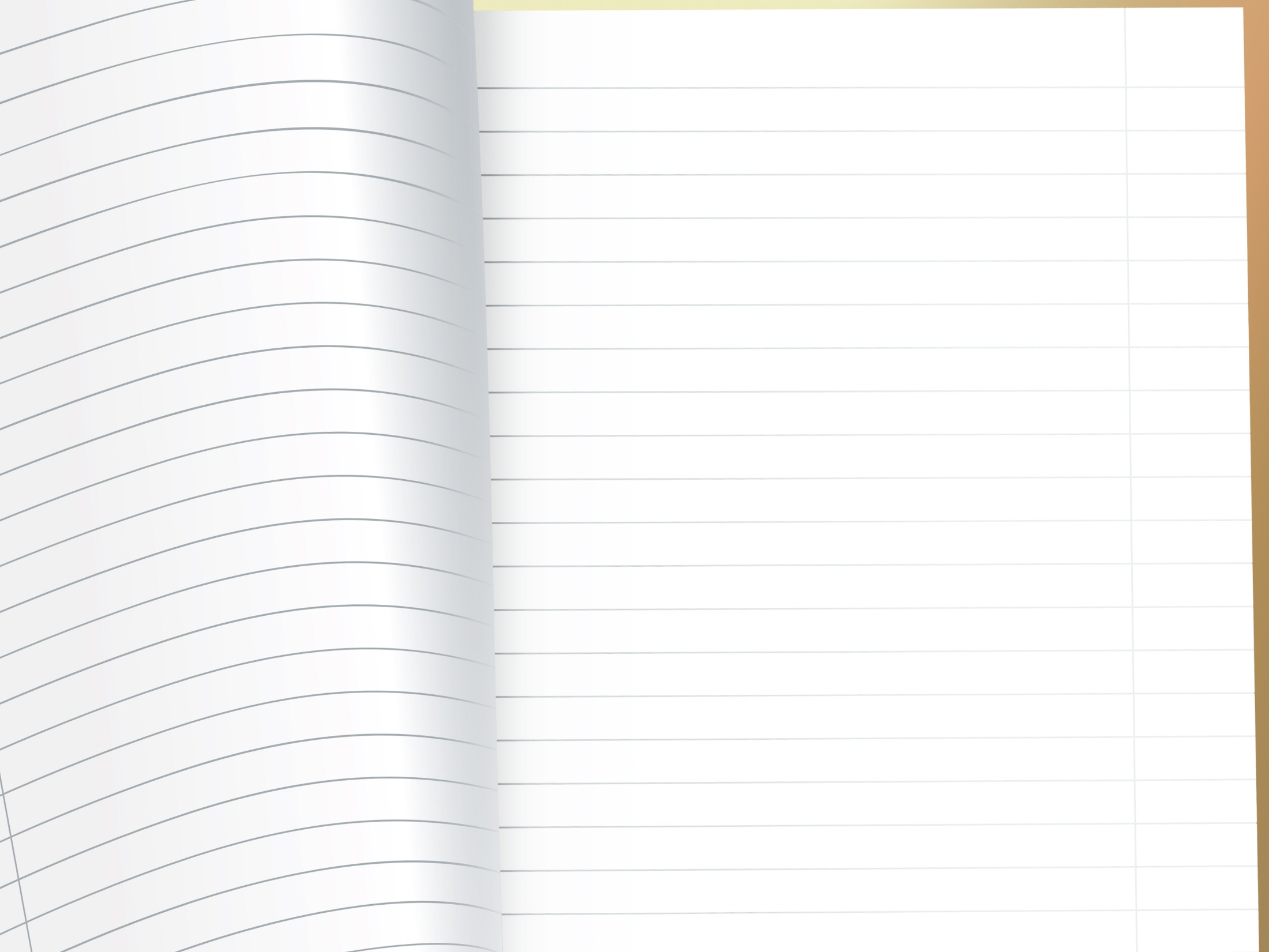 ОЦЕНИТЕ СЕБЯ,ПОСТАВИВ БАЛЛЫ
5 – все верно;
4 – допущена 1 ошибка;
3 -  допущено 2 ошибки;
- 3 и более ошибки.
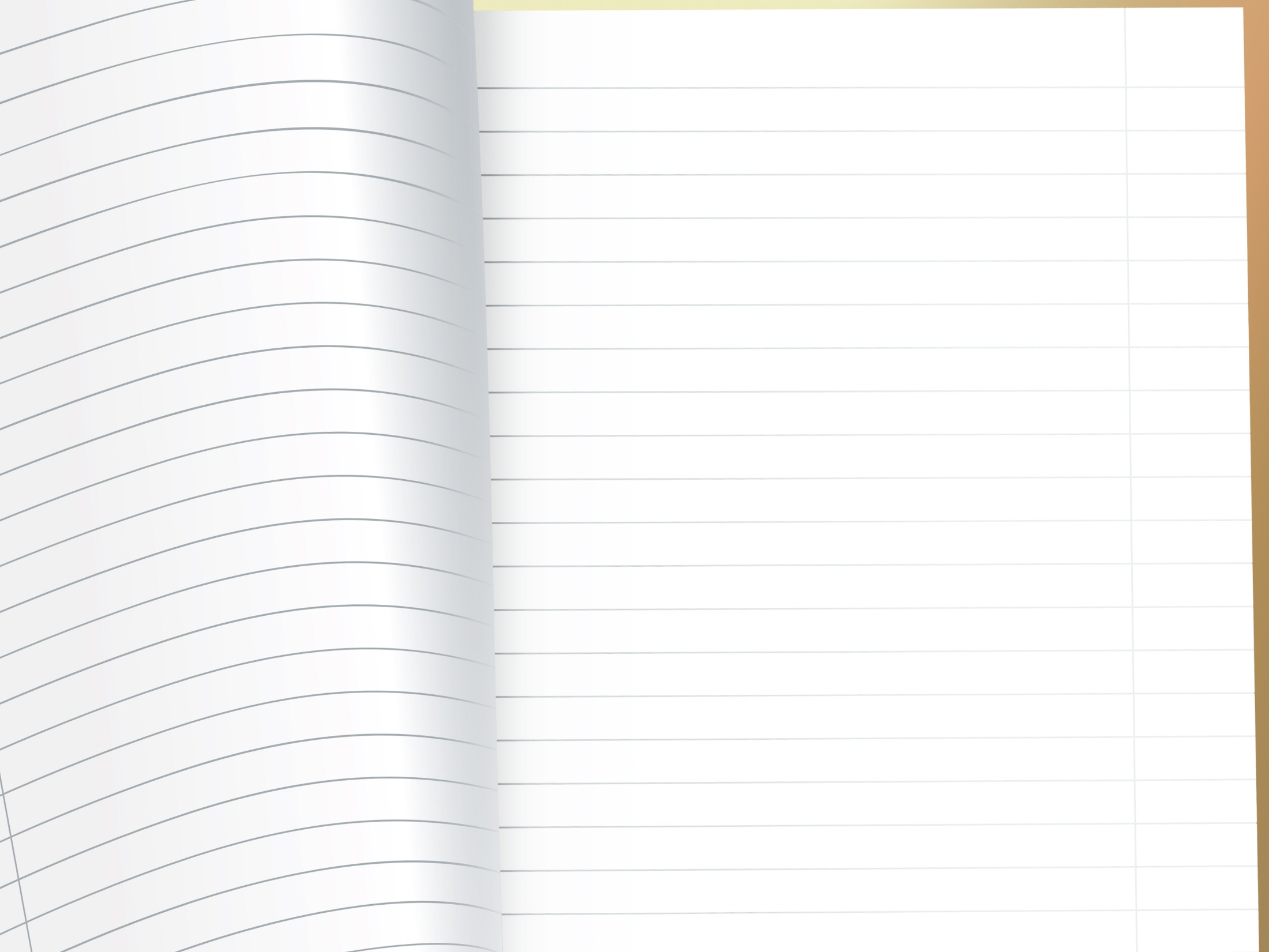 ОЦЕНИТЕ РАБОТУ НА УРОКЕ
15 баллов – оценка «5»;
12 - 14  баллов – оценка «4»;
8 – 11 баллов – оценка «3»;
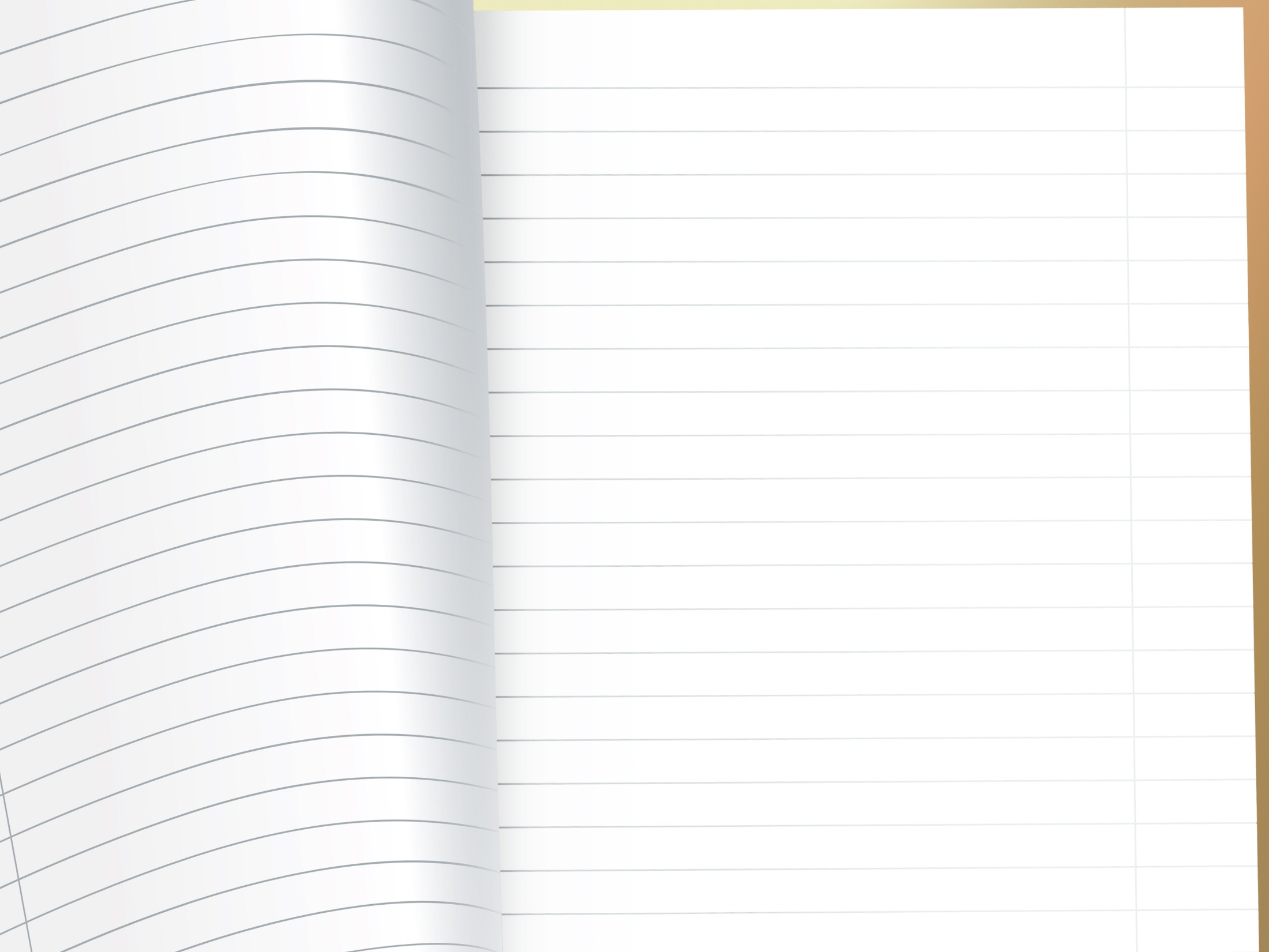 … В плену возвышенных идей
Не игнорируй пользу школы.
Чтобы «глаголом жечь сердца людей»,
Необходимо знать глаголы.